Topic Overview

The unit enables you to enjoy some great stories, and also to reflect on the deeper meanings of the stories, exploring the ways these stories speak today about relationships, safety and danger, vulnerability and the ‘hand of God’ in human life. The story telling approaches used include those which make space for questions and fresh insights from the participants.
Bible
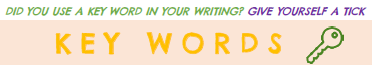 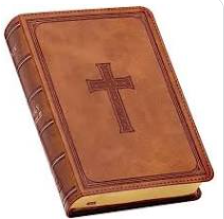 Old testament
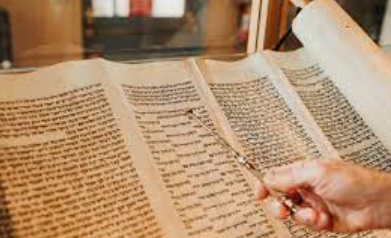